Типологізація за групами девіантно-кримінальної поведінки. Технологія подолання девіантної поведінки
План
Типологізація дітей за групами ризику
Організація соціальної роботи з дітьми групи ризику
Профілактична робота з дітьми
Особливості девіантних дітей
Типологія девіантних дітей
Теххнології подолання девіацій
Соціальна робота з дітьми припускає їх типологізацію за групами ризику (проблемними групами), до яких відносять
Діти групи ризику – це..
та категорія дітей, яка з огляду на визначені обставини свого життя більше за інші категорії піддається негативним зовнішнім впливам з боку суспільства та його кримінальних елементів, що стали причиною дезадаптації неповнолітніх
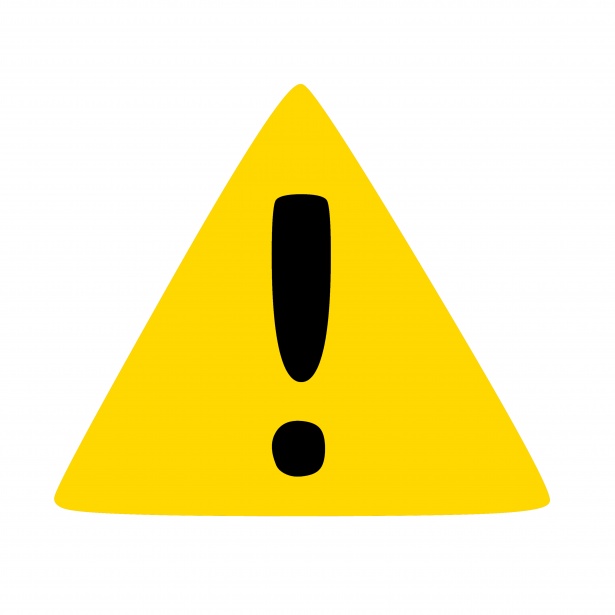 Причини потрапляння дітей до груп ризику
Встановлено, що дітям групи ризику властива одна загальні характерні риса - порушення соціалізації в широкому розумінні слова:
Основою організації соціальноїроботи з дітьми групи ризику є такі обставини
Профілактична робота з дітьми
Включає науково обґрунтовані та своєчасно здійснені дії, спрямовані на: запобігання можливим фізичним, психологічним чи соціокультурним колізіям в окремих дітей і дітей груп ризику; збереження, підтримку й захист нормального рівня життя і здоров'я дітей; сприяння дітям у розкритті їхніх внутрішніх потенціалів.
Заходи профілактичної роботи з дітьми
Завдання консультування в галузі профілактичної роботи з дітьми
- інформування батьків (педагогів, соціальних працівників та ін.) про вікові та індивідуальні особливості дитини;
- своєчасне виявлення в дитини первинних психосоматичних відхилень і направлення її на психолого-медико-педагогічні консультації;
- запобігання вторинних відхилень у розвитку й рекомендації з психогігієни та психопрофілактики (спільно із психопатологами та лікарями);
- складання рекомендацій для об'єктів впливу (педагоги, батьки, соціальні працівники та інші)
із психолого-педагогічної корекції труднощів навчання дитини;
- складання рекомендацій з виховання в родині (спільно з фахівцями із сімейної терапії, соціальними працівниками, педагогами);
- проведення корекційної роботи в спеціальних групах при консультації з дітьми й батьками.
У дитячих девіаціях найбільш яскраво виступають такі психологічні особливості
девіантні діти часто виявляють систему властивостей, які свідчать про значні емоційні порушення
Для дітей здевіантною поведінкою характерні такі властивості емоційно-вольової й цінніснонормативної сфер особистості, як тривожність, дефектність ціннісної системи (мета і сенс життя)
«Вуличні діти» (представники групи «бомж») -
діти, які втекли з дому через різні обставини. Дитяче бродяжництво є своєрідною формою протесту чи образи на вчителів, батьків. Іноді втечі зумовлені страхом перед можливим фізичним покаранням за непорядний вчинок чи за погану успішність у школі. Значно рідше втеча з дому і бродяжництво не мають очевидних мотивів (раптова зміна настрою, що негативно впливає на, критичну оцінку дитиною ситуації, імпульсивно виниклий нескоримий потяг за типом «готове рішення» і т. ін.). Прагнення до бродяжництва, як правило, виникає періодично й може бути пов'язане із сезонними факторами (весняно-літні, літньо-осінні цикли). Втечі з дому, в більшості випадків, здійснюються поодинці, без усякої підготовки й роздумів про можливі труднощі та негаразди (нічліжка де прийдеться, голодне існування, змушене жебрацтво, злодійство і т. ін.). У таких умовах дитина нерідко потрапляє до асоціальної чи кримінальної компанії, починає вживати алкоголь, наркотики тощо.
Діти, підвладні страхам і нав'язливим думкам.
Виникнення різних страхів (фобій) досить характерне для дитячого віку. Найчастіше це невротичне побоювання темряви, самітності, розлуки з батьками й близькими, підвищення уваги до свого здоров'я. У старшому дитячому віці найбільш поширеним острахом є дисморфобія (необгрунтована переконаність наявності в собі фізичного недоліку, неприємного для навколишніх).
Таким дітям необхідна консультація соціального працівника в галузі підліткової психіатрії
Діти-вандали.
До цієї категорії дітей відносять тих, хто займається безглуздим знищенням культурних і матеріальних цінностей, чия поведінка характеризується вандалізмом як різноманітного виду руйнівного поводження: від засмічення місць загального відпочинку й витоптування газонів до знищення торгових та ін. точок.
Пік вандалізму припадає на 11-13 років (Д. Елліот, М. Лебланк, Р. Мейбі та ін.). Вандалізм також має місце в структурі кримінальної активності осіб 13-17 років.
У сучасному світі однією з найпоширеніших форм вандалізму в дитячому (і не тільки) середовищі є графіті, що наносить значний фінансово-соціальний збиток міському середовищу в багатьох країнах.
Віктимні діти
Віктимність  - схильність людини до відхилення від нормального перебігу соціалізації; особливий стан або поведінка особи, що  характеризуеться рисами щодо того, щоб стати жертовою несприятливих умов соціалізації

Розглянемо індикатори віктимності
- тривожність (відчуття внутрішньої напруженості, гіперестезична реакція);
- емоційна ригідність (непіддатливість, жорстокість, негнучкість);
- емоційна в'язкість (енергія емоцій, що виникла, не розряджається, а дитина зациклюється на
негативних життєвих проявах);
- емоційна монотонність (енергія стимулів не перетворюється на енергію емоцій, а розум слабко
виявляє себе, тому що бере мало участі в оцінці зовнішніх і внутрішніх впливів);
- емоційне огрубіння (втрата тонких емоційних диференціацій як здатності визначати доречність
тих чи інших емоційно забарвлених реакцій і відповідно дозувати їх);
- емоційна тупість (явне недорозвинення чи втрата вищих емоцій);
- втрата емоційного резонансу (повна чи майже повна відсутність емоційного відгуку на різні
події);
- алекситимія (знижена здатність чи утруднення у вербалізації емоційних станів на основі
ослаблення когнітивно-афективної сфери: труднощі у визначенні, ідентифікації й описі власних
переживань; складність у проведенні розходжень між почуттями й тілесним відчуттям; зниження здатності
до символізації, про що свідчить бідність уяви, фантазії; сфокусованість більшою мірою на зовнішніх
подіях, ніж на внутрішніх переживаннях).
Висновок щодо детермінант дитячої девіантності
девіантність виникає як механізм компенсації віктальності особистості; - 
девіантність - це наслідок психологічної деформації особистості, що призводить до втрати механізму суб'єктної регуляції соціального функціонування особистості; - 
девіантність програмується в процесі порушеного культурогенезу в сімейній та освітній системах розвитку особистості.

процес соціально-психологічної реабілітації дітей з девіантно-кримінальною поведінкою - це складна сукупність соціальних, психологічних і педагогічних процесів, об'єднаних у відкриту систему, здатну до самоорганізації й саморозвитку
Технологія подолання девіантної поведінки
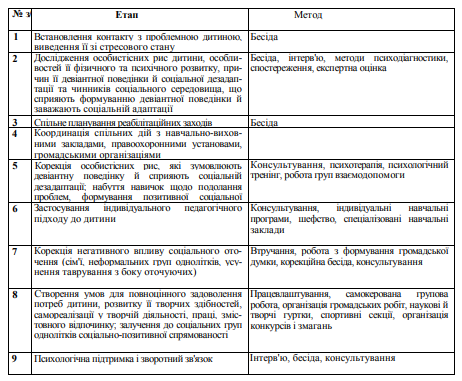